Boye 23 – Lightning talks
A divers and inclusive local community
Anders Kirkedal Nielsen, Aarhus Kommune
Nov. 09, 2023
You are going to hear about
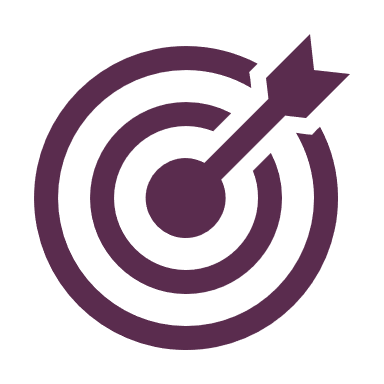 Warm welcome

Why diversity and inclusion?

New feld - the use of the Aarhus Compas

Tools in the organization

Inclusion of the whole board

Lessons from policy process

Question
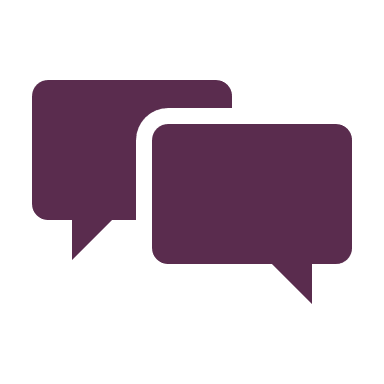 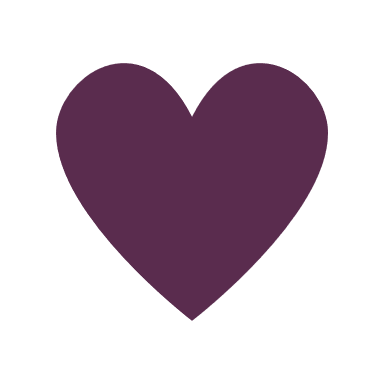 Why diversity and inclusion?
Source: The Economist, august 2022
The Aarhus Compas
Tools we use (De-biasing processes & Mentoring)
Lessons learned (1)
Lessons learned (2)
New Datacollection

Loop-learning

Back to the system (OMG)
Study tour to our big-brother (Copenhagen)
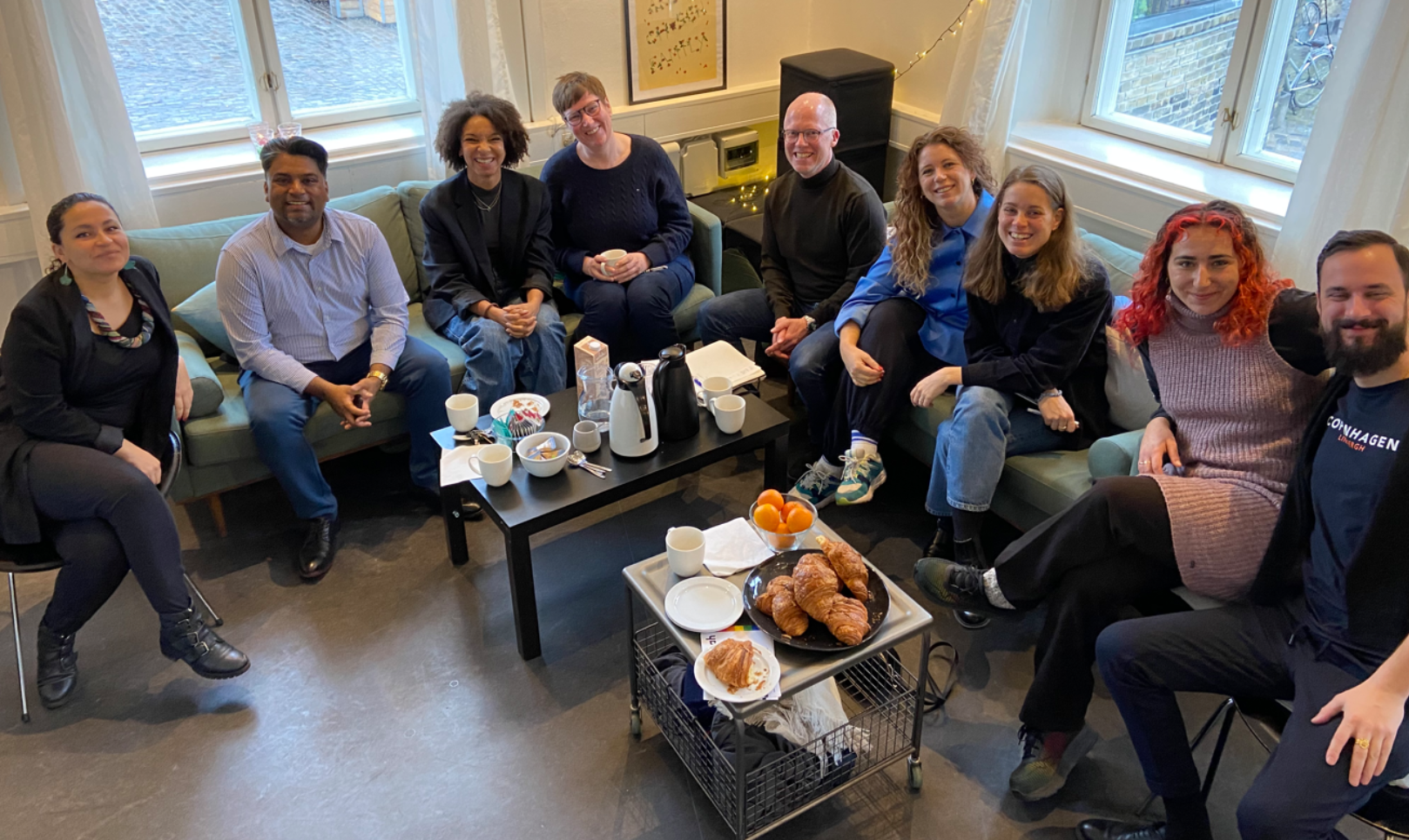 Questions / debate
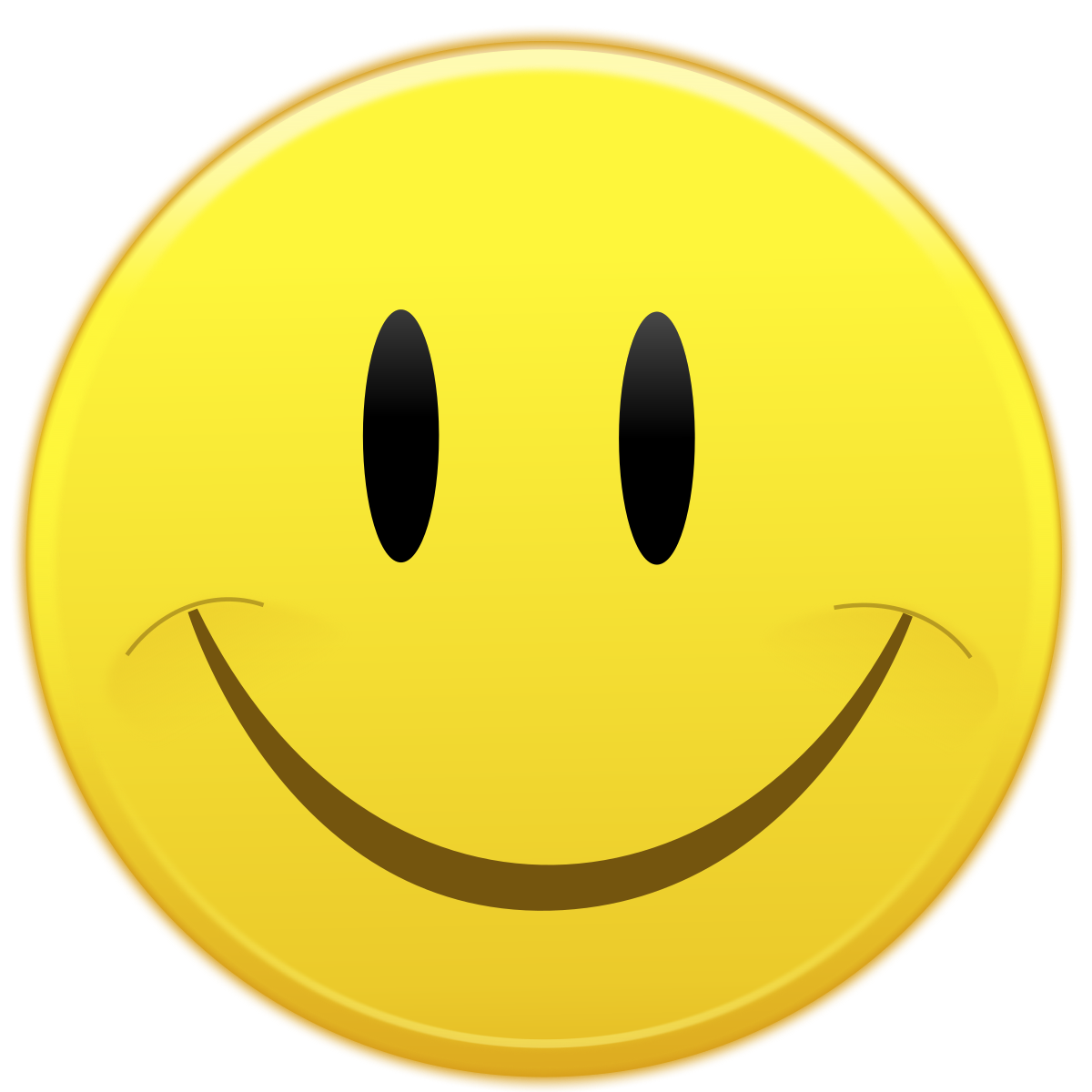